PROJEKT ŽIVIMO ZDRAVO – ZDRAVA PREHRANA
Projekt realizirali učenici drugog razreda OŠ Rogoznica
Mentori: Jasna Dodić – Matošin, učitelj savjetnik
                 Jasna Tomić, profesor biologije i kemije
CILJ PROJEKRTA
Urediti vrt ispred učionice
Zasaditi lavandu, kadulju, rogač – istražiti njihovu ljekovitost
Zasaditi kupus i krumpir – istražiti važnost povrća u prehrani
Pratiti razvoj biljaka
U školskoj kuhinji skuhati krumpir i kupus
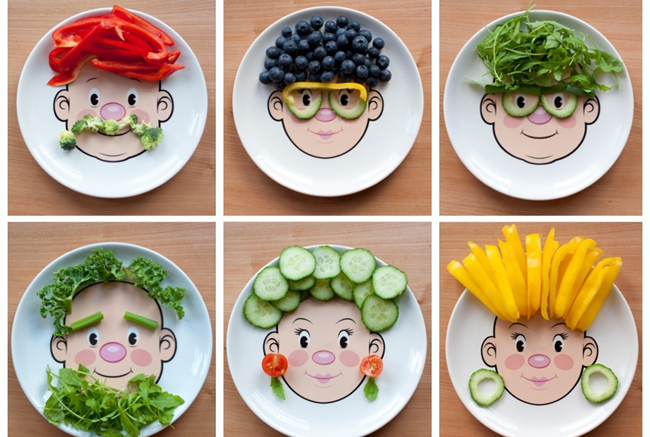 NAMJENA PROJEKTA
naučiti uzgajati biljke u vrtu
uočiti važnost zdrave prehrane
istražiti kako hrana može biti lijek
zdravom prehranom boriti se protiv pretilosti
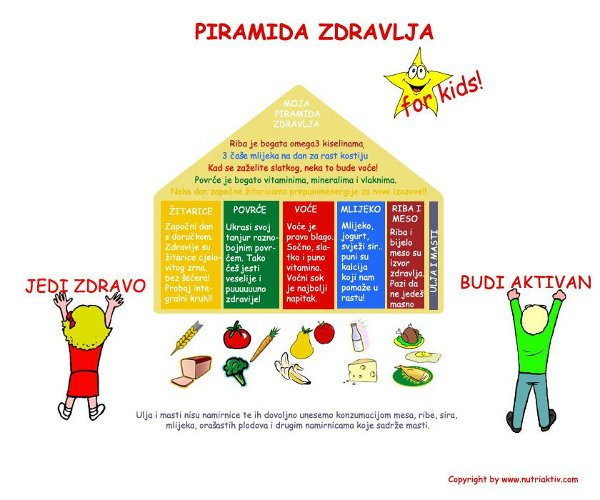 TIJEK PROJEKTA
Na početku školske godine uredili smo naš školski vrt.
Uzeli smo motike i grablje u ruke i prihvatili se posla.
Morali smo počupati korov i grabljama poravnati zamlju.
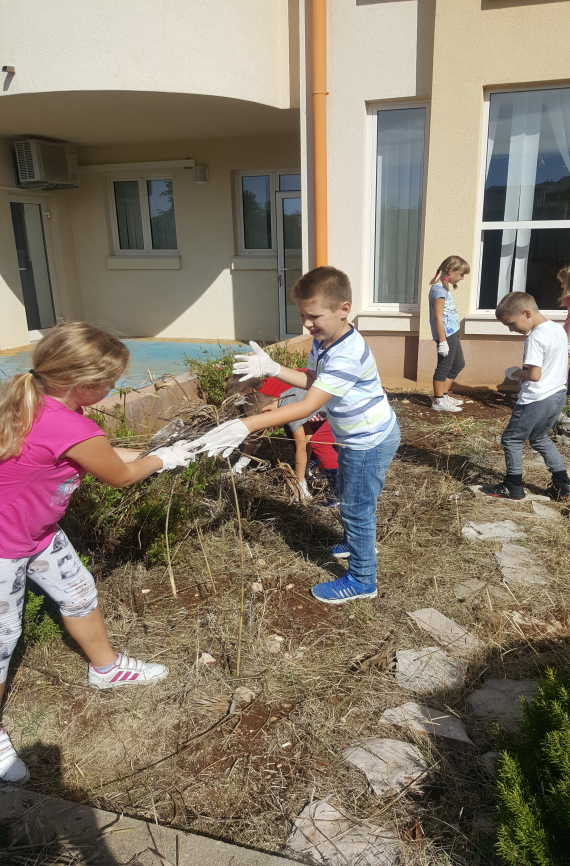 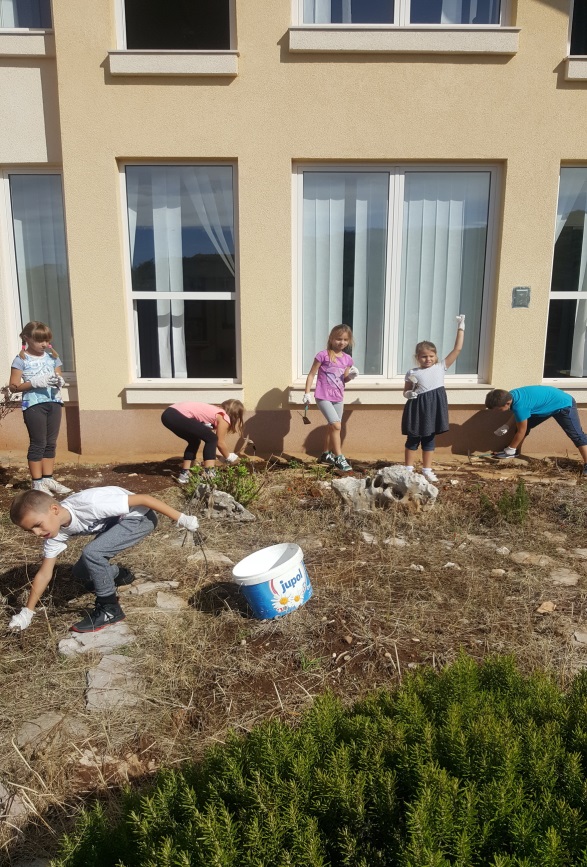 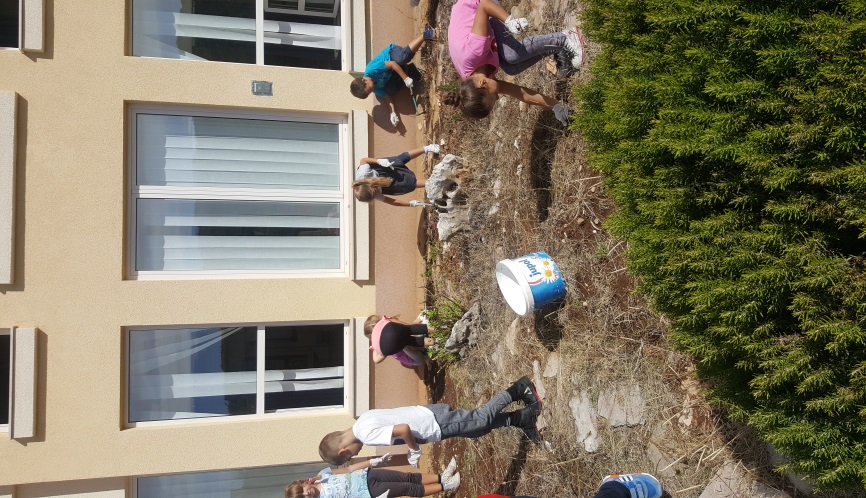 UREĐENJE VRTA
Nakon što smo počupali korov u pomoć nam je došao domar koji je motornom kopačicom iskopao zemlju.
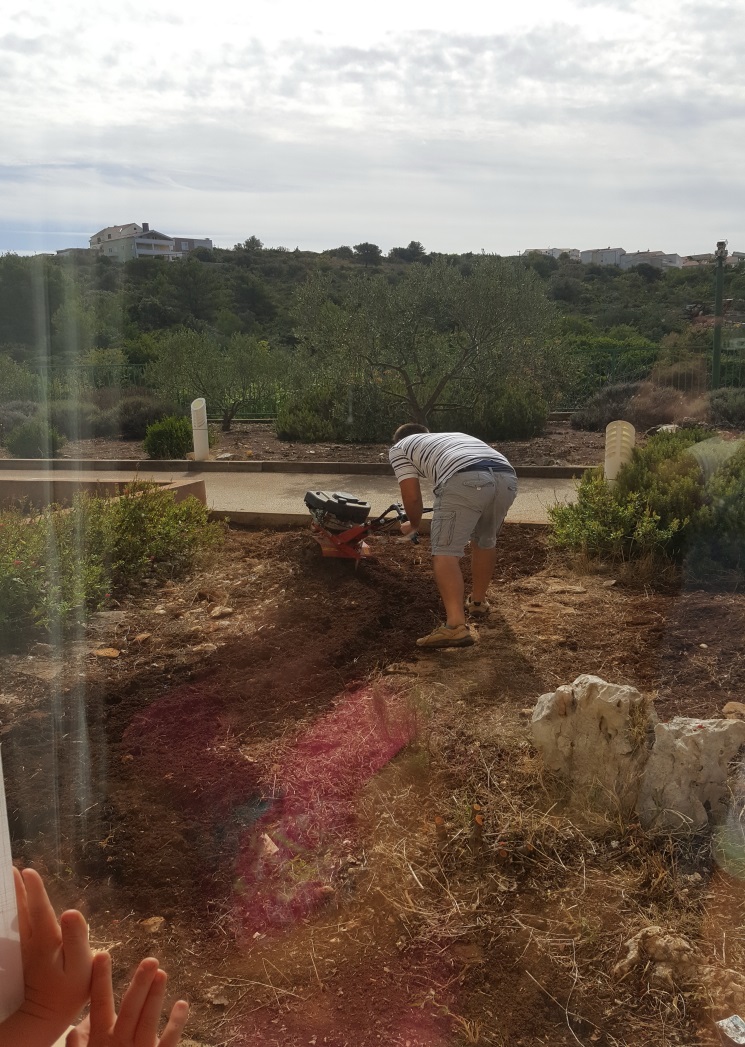 SADIMO LAVANDU, ROGAČ, KUPUS I KRUMPIR
Nakon što smo uredili vrt slijedi sadnja.
Profesorica Jasna Tomić nam je donijela sadnice i pomogla nam sa savjetima pri sadnji.
U pomoć su nam došli i učenici sedmog razreda.
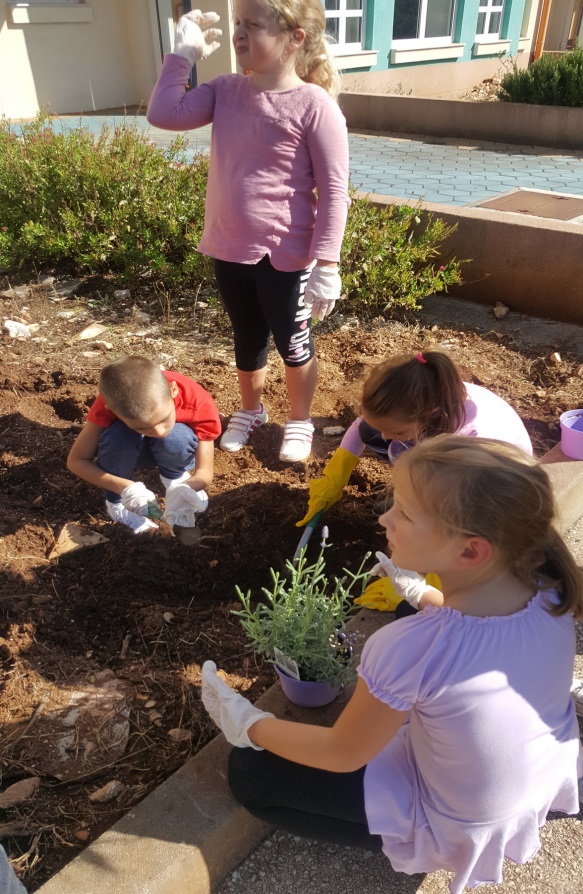 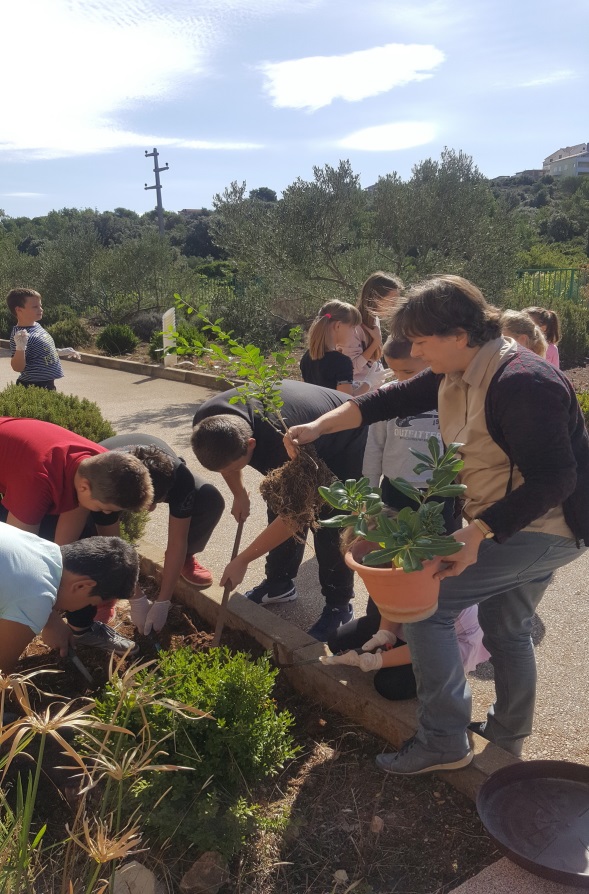 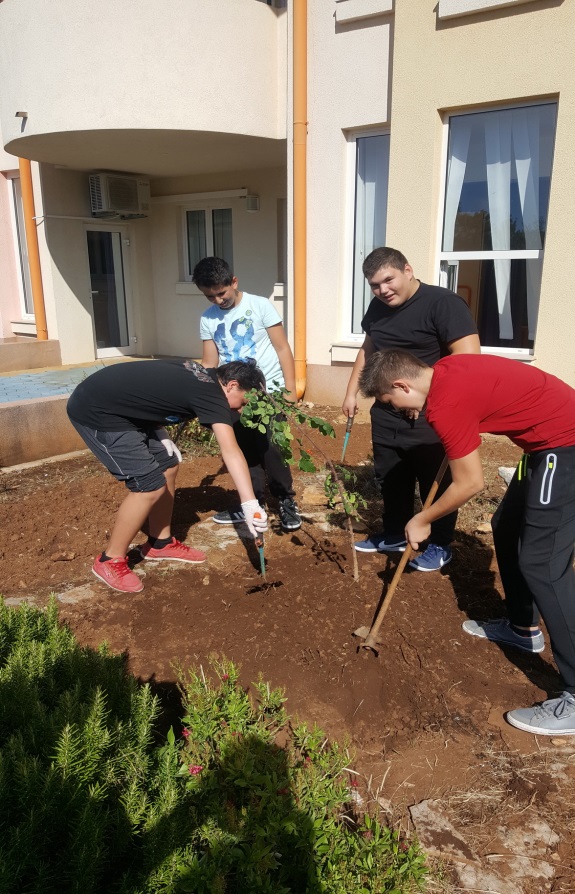 SADIMO U VRTU
Tog dan smo imali pune ruke posla.
Nakon što smo posadili naše sadnice, redovno smo ih zalijevali, čupali travu i pratili njihov rast.
Istražili smo koliko su biljke koje smo posadili zdrave i bitne u našoj prehrani.
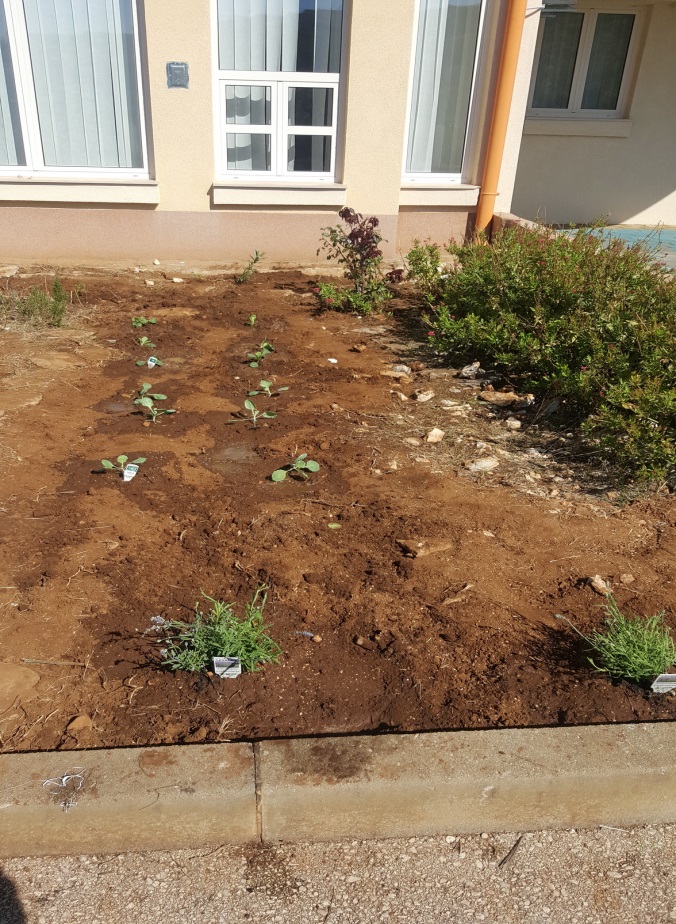 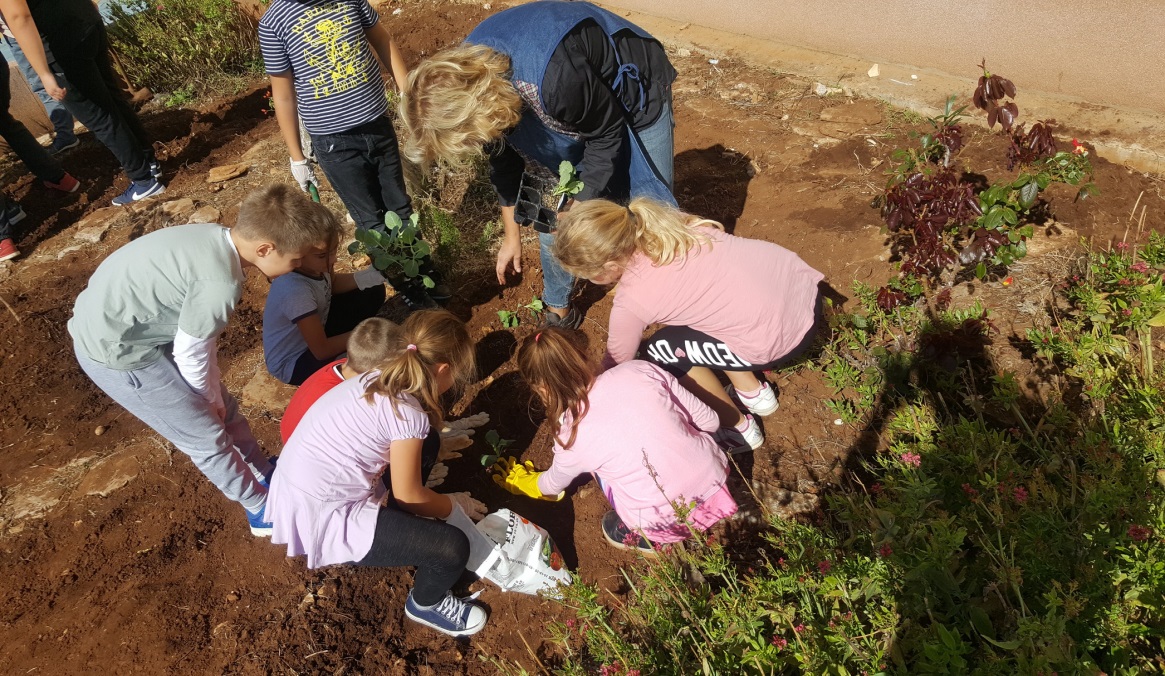 MJESEC PROSINAC – BEREMO KUPUS I VADIMO KRUMPIR
Napokon smo dočekali trenutak kad ćemo krumpir izvaditi iz zemlje i ubrati naš kupus.
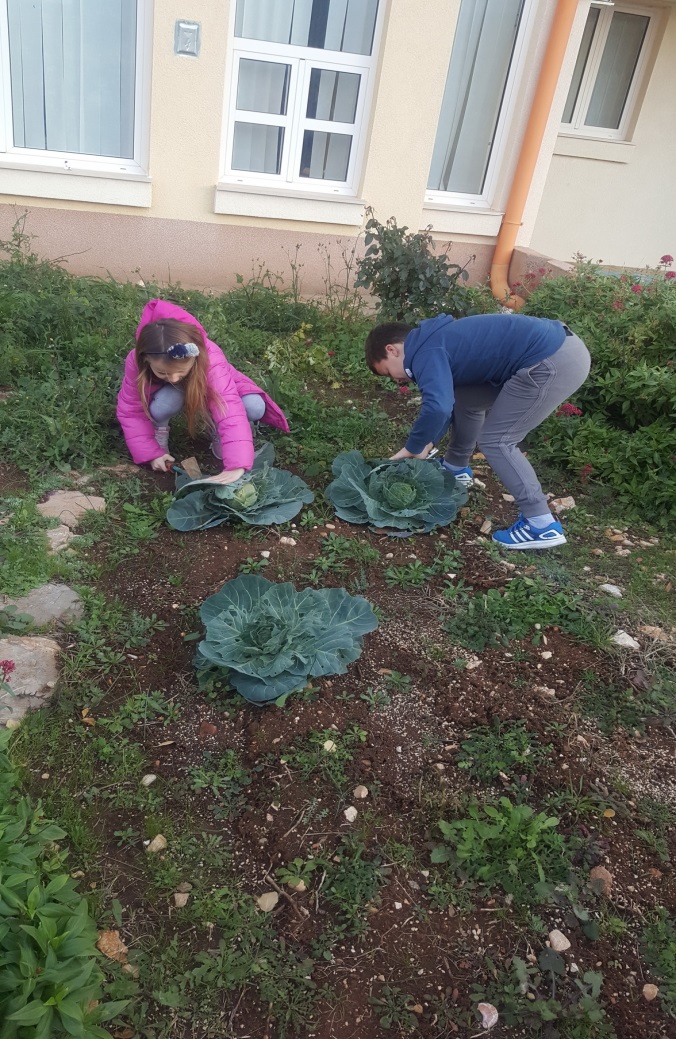 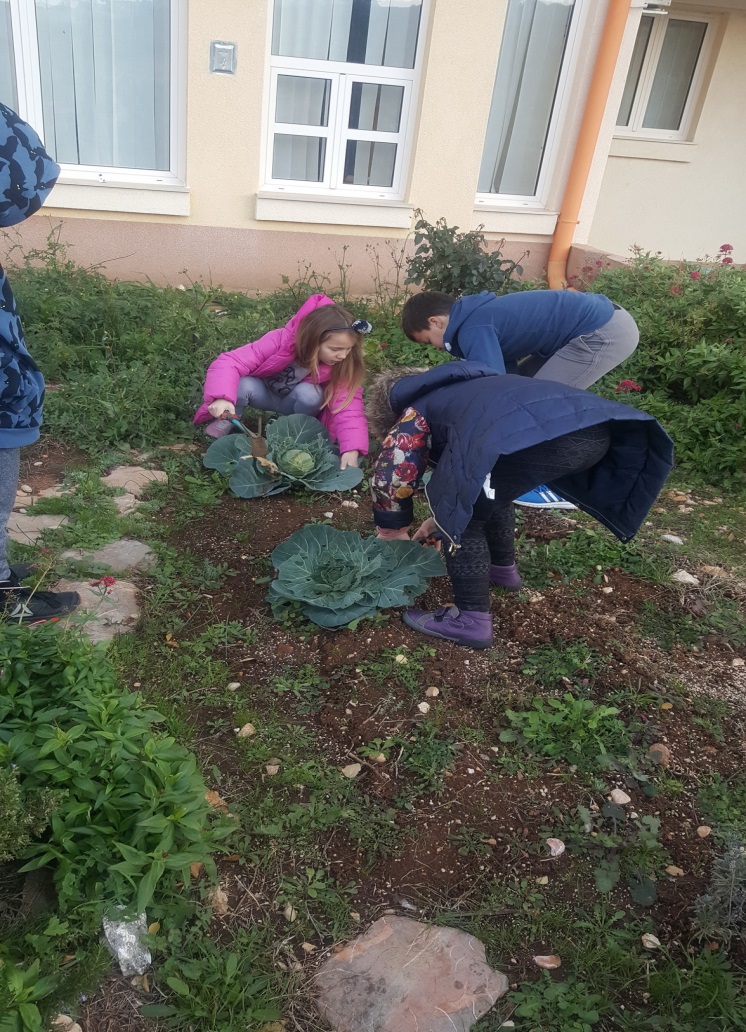 NAŠ PRIRODNO UZGOJEN KRUMPIR
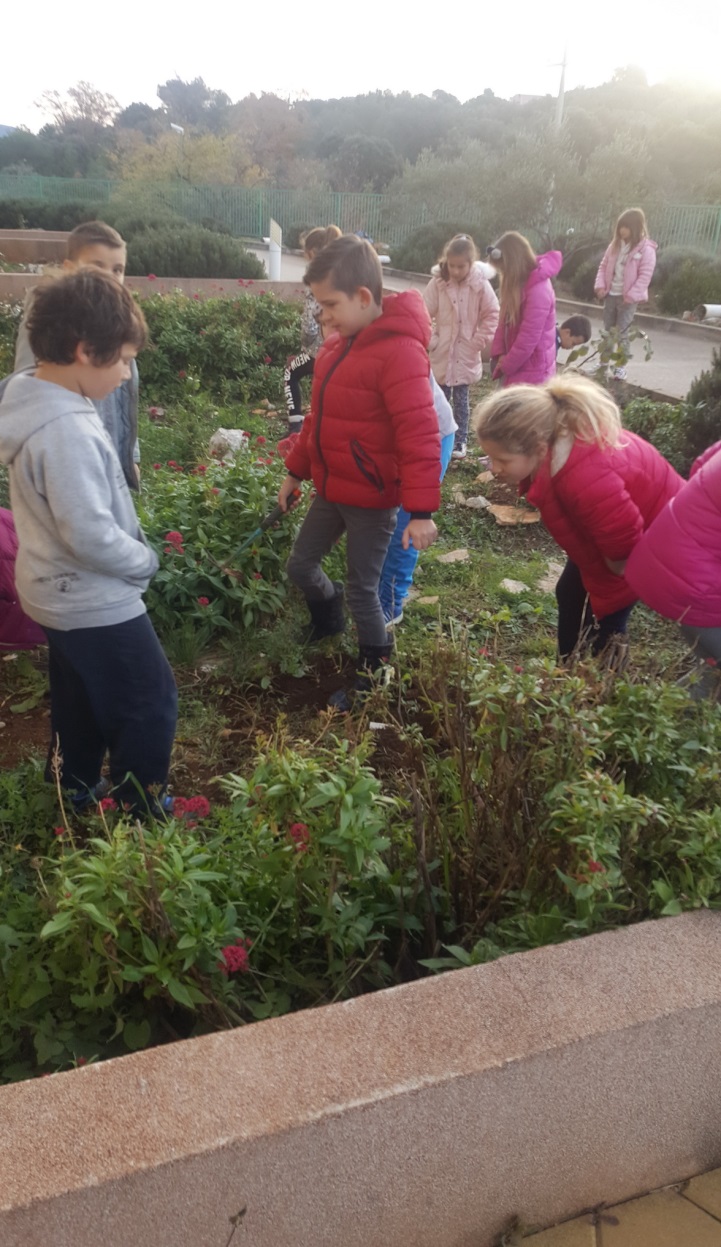 MALI KUHARI
Nakon što smo ubrali naše plodove požurili smo ih spremiti u našoj školskoj kuhinji.
Odlučili smo kupus i krumpir lešati i začiniti ga našim maslinovim uljem.
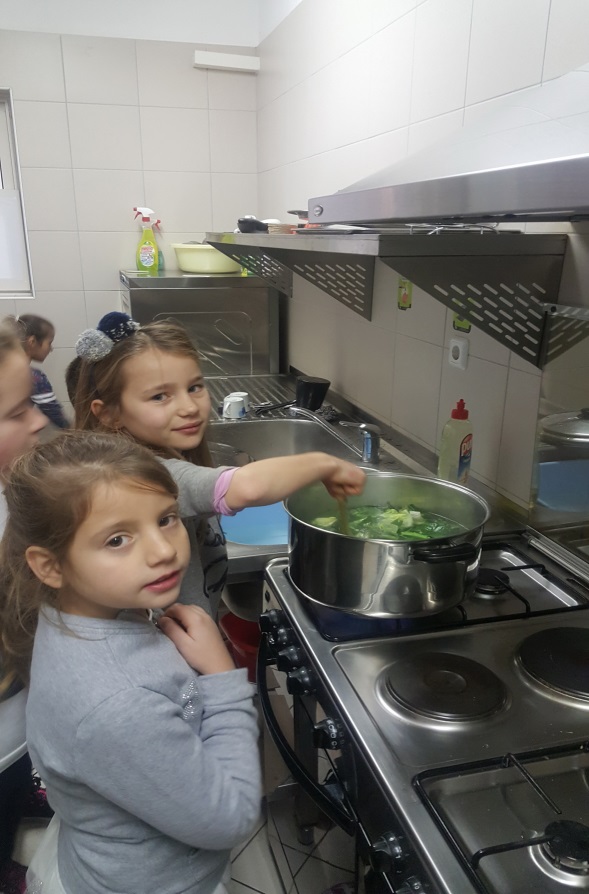 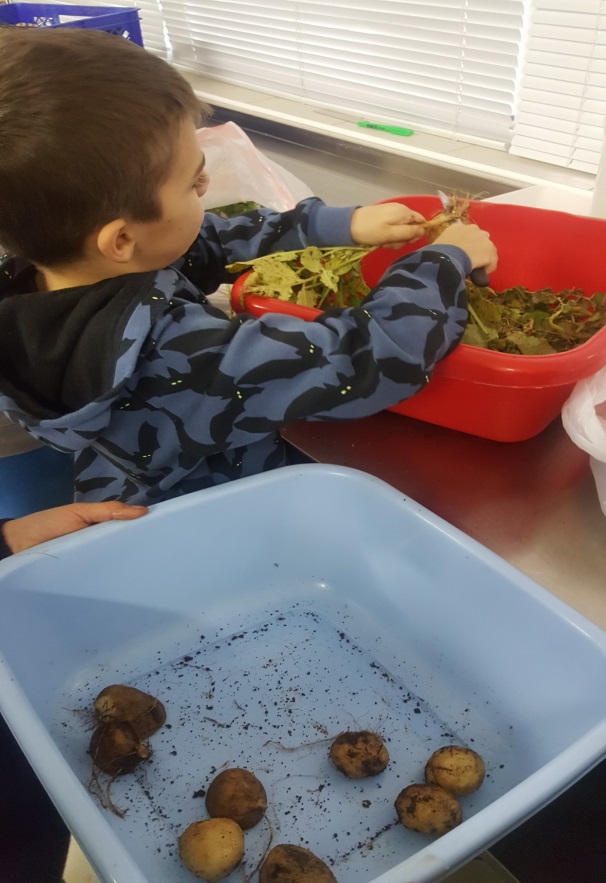 SLANE SRDELE – ZDRAVA HRANA MOGA ZAVIČAJA
Uz kupus i krumpir izvrsno prijaju slane srdele.
Dvoje učenika je donijelo slane srdele u školu, očistili smo ih i degustirali.
Veliki broj učenika je prvi put u životu probalo slanu srdelu.
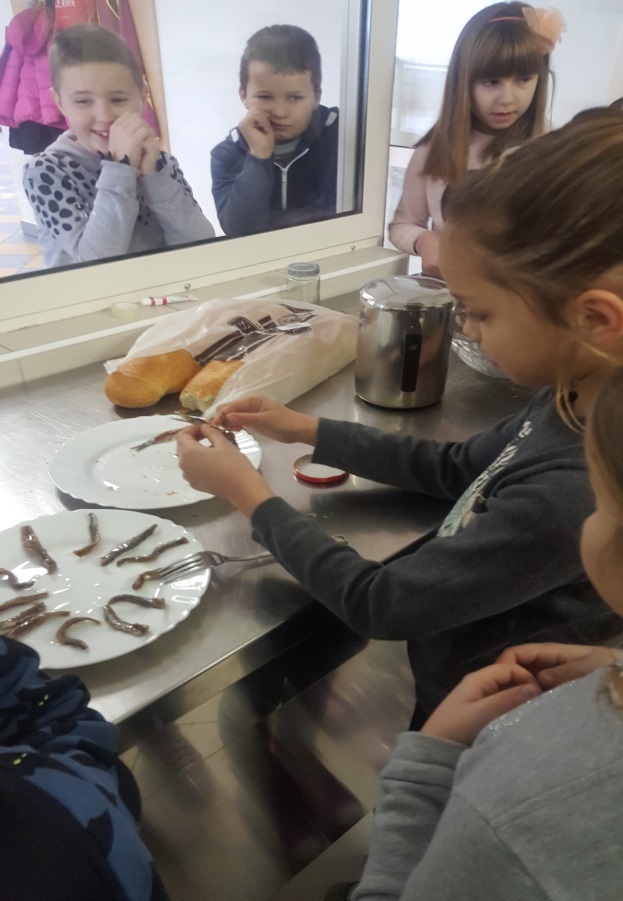 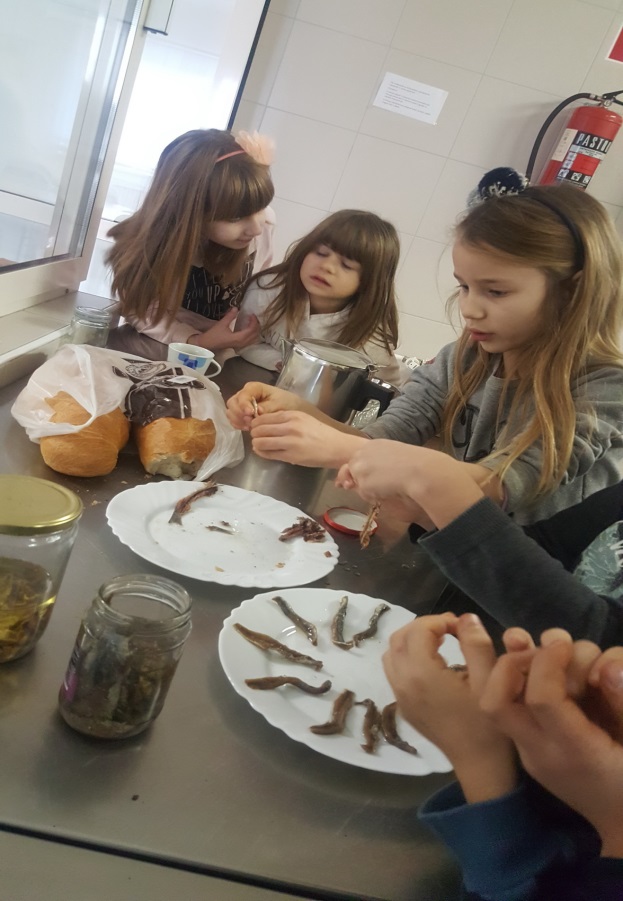 NAJSLAĐA MARENDA
U školskoj blagavaonici uživali smo u našoj zdravoj marendi.
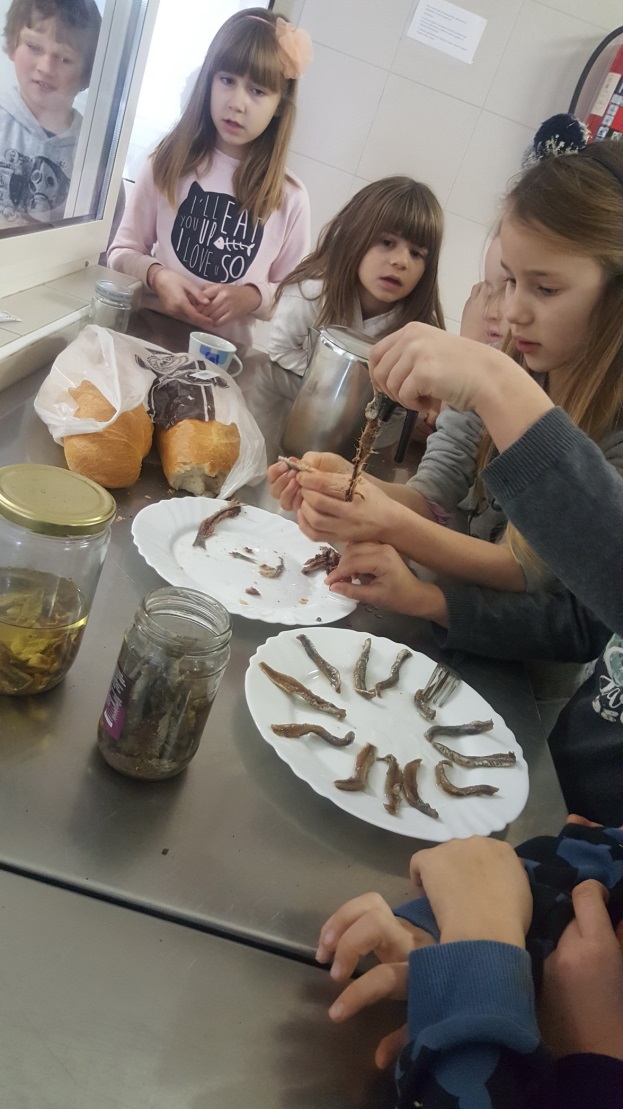 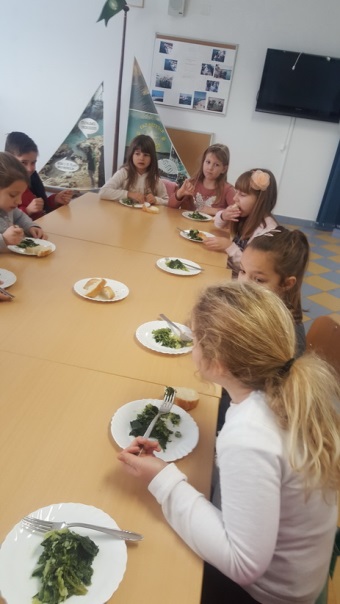 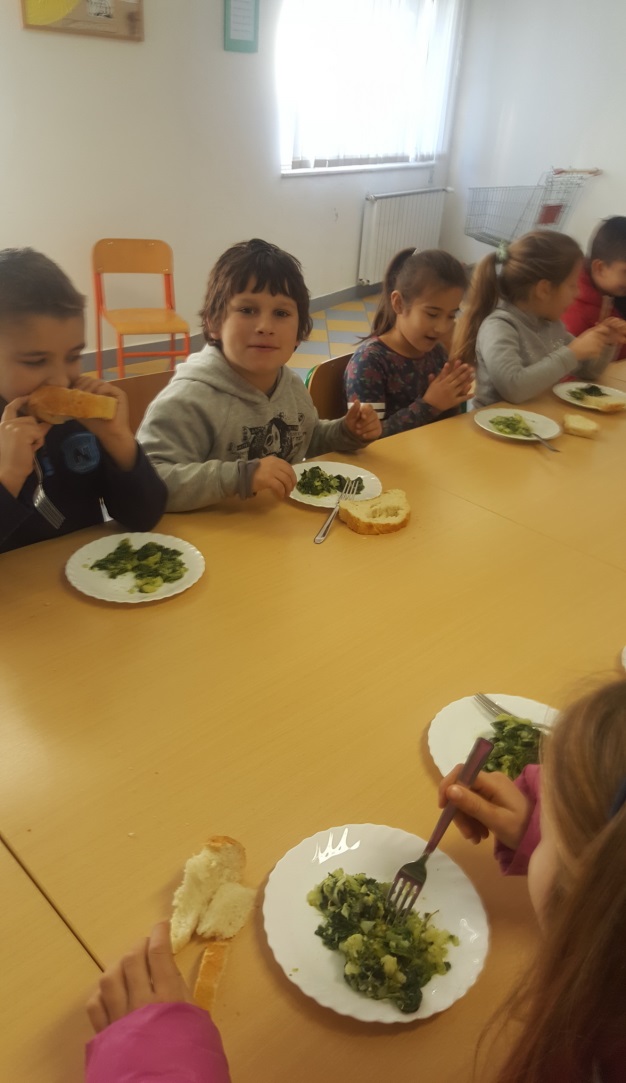